1
C# - Razor Pages - Intro
IT College, Andres Käver, 2019-2020, Fall semester
Web: http://enos.Itcollege.ee/~akaver/csharp
Skype: akaver   Email: akaver@itcollege.ee
2
HTTP - GET
HTTP is purely text based protocol, basically you are just sending bunch of key-value pairs from browser to server
GET https://localhost:44363/People/Create HTTP/1.1
Host: localhost:44363
Connection: keep-alive
Upgrade-Insecure-Requests: 1
User-Agent: Mozilla/5.0 (Windows NT 10.0; Win64; x64) AppleWebKit/537.36 (KHTML, like Gecko) Chrome/71.0.3578.98 Safari/537.36
Accept: text/html,application/xhtml+xml,application/xml;q=0.9,image/webp,image/apng,*/*;q=0.8
Referer: https://localhost:44363/People
Accept-Encoding: gzip, deflate, br
Accept-Language: en-US,en;q=0.9,et;q=0.8
Cookie: _ga=GA1.1.1433392067.1524809543;
3
HTTP – GET - response
HTTP/1.1 200 OK
Cache-Control: no-cache, no-store
Pragma: no-cache
Content-Type: text/html; charset=utf-8
Server: Microsoft-IIS/10.0
X-SourceFiles: =?UTF-8?B?QzpcVXNlcnNcYWthdmVyXHNvdXJjZVxyZXBvc1xIVFRQVGVzdFxXZWJBcHBcUGVvcGxlXENyZWF0ZQ==?=
X-Powered-By: ASP.NET
Date: Sat, 26 Jan 2019 12:24:13 GMT
Content-Length: 3367

<!DOCTYPE html>
<html>
<head>
    <meta charset="utf-8" />
    <meta name="viewport" content="width=device-width, initial-scale=1.0" />
    <title>Create - WebApp</title>
4
HTTP - POST
POST https://localhost:44363/People/Create HTTP/1.1
Host: localhost:44363
Connection: keep-alive
Content-Length: 194
Cache-Control: max-age=0
Origin: https://localhost:44363
Upgrade-Insecure-Requests: 1
Content-Type: application/x-www-form-urlencoded
User-Agent: Mozilla/5.0 (Windows NT 10.0; Win64; x64) AppleWebKit/537.36 (KHTML, like Gecko) Chrome/71.0.3578.98 Safari/537.36
Accept: text/html,application/xhtml+xml,application/xml;q=0.9,image/webp,image/apng,*/*;q=0.8
Referer: https://localhost:44363/People/Create
Accept-Encoding: gzip, deflate, br
Accept-Language: en-US,en;q=0.9,et;q=0.8
Cookie: _ga=GA1.1.1433392067.1524809543; 

Name=Andres&__RequestVerificationToken=CfDJ8JXfYWVYzpxPgG_38dOFAzHQGkoaDtNMXtzBr3vNUFUDOYe7XT_ueh6IMyEfRXYWTTOvd2Bjm8gxjOwN8jRBGngeIIKZmnJB-xD4Wvd1enqy0M5GrgAWVgAOg0vZPgHNzvIYDBTmwJqi3L2WYM-5mm4
5
HTTP- POST - response
HTTP/1.1 302 Found
Location: /People
Server: Microsoft-IIS/10.0
X-SourceFiles: =?UTF-8?B?QzpcVXNlcnNcYWthdmVyXHNvdXJjZVxyZXBvc1xIVFRQVGVzdFxXZWJBcHBcUGVvcGxlXENyZWF0ZQ==?=
X-Powered-By: ASP.NET
Date: Sat, 26 Jan 2019 12:17:16 GMT
Content-Length: 0
6
ASP.NET – HTTP – response codes
1xx Informational response
100 continue, 101 switching protocols
2xx Success
200 OK, 201 Created, 202 Accepted, 204 No Content
3xx Redirection
300 Multiple choices, 301 Moved Permanently, 302 Found, 303 See other, 304 Not Modified
4xx Client errors
400 Bad Request, 401 Unauthorized, 403 Forbidden, 404 Not Found, 409 Conflict
5xx Server errors
500 Internal Server Error, 501 Not implemented, 503 Service Unavailable
7
C# - Razor Pages
ASP.NET Core MVC – full and complex web application development framework
Razor Pages – new aspect of ASP.NET, meant for page-focused workflows
Simpler
8
C# - Razor Pages
Basic page consists of two files
<pagename>.cshtml – HTML/Razor file
<pagename>.cshtml.cs – C# code file, containing  data and methods for servicing different web verbs (POST, GET and others)
Razor
Microsoft developed language for mixing C# and HTML
9
C# - Razor Pages
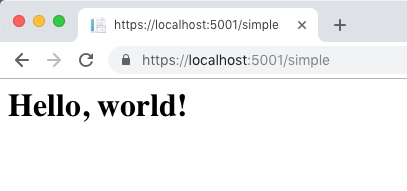 Simplest cshtml razor page



And C# code file (not required)
@page
<h1>Hello, world!</h1>
using Microsoft.AspNetCore.Mvc.RazorPages;
namespace RazorTest.Pages{
    public class SimpleModel : PageModel
    {
        public void OnGet(){}
        public void OnPost(){}
    }
}
10
C# - Razor Pages
Default language in cshtml files is HTML

@ - sign in html?
@ denotes special Razor syntax – either Razor directive or C# expression/code block (similar to php’s <?php … ?>
@page – mandatory Razor directive, has to be on first line!
@SomeCSharpMethod() – method is executed, .ToString() applied to result – and then output included into HTML
There is no end sign (no ?> like in php)
11
C# - Razor Pages
@page
@model RazorTest.Pages.SimpleModel
<h1>Hello, world!</h1>
<h2>@Model.Message</h2>
Lets add some data to page
@model – model class file for this page
@Model – refers to model instance during runtime (strongly typed)

And model class file
public class SimpleModel : PageModel
    {
        public string Message { get; private set; } = "Hello from code: ";

        public void OnGet() {
            Message += $"Server time is { DateTime.Now }";
        }

        public void OnPost(){}
    }
12
C# - Razor Pages
13
C# - Razor Pages
Where is this all coming from? Where is the web server? How is the correct page chosen? Cant we have headers, footers, static files etc....

ASP.NET Core MVC applications are Console Apps! 

Web applications include built in webserver called Kestrel. Extremely fast and small – but not really meant directly for full web. In case of public deployment – proxy is used (Apache, IIS, ngnix). Kestrel takes over full ip:port – no multi tenant hosting.
14
C# - Razor Pages
Default web project structure 
wwwroot – static web content (images, css, js). Everything is accessible via browser from /.
Pages – razor pages
Appsettings.json – settings, db connection string
Program.cs – console app, kestrel host
Startup.cs – Services and request pipeline
15
C# - Razor Pages
Program.cs
public class Program
{
    public static void Main(string[] args)
    {
        CreateWebHostBuilder(args).Build().Run();
    }

    public static IWebHostBuilder CreateWebHostBuilder(string[] args) =>
        WebHost.
			CreateDefaultBuilder(args).
			UseStartup<Startup>();
}
16
C# - Razor Pages
public class Startup{    public Startup(IConfiguration configuration)    {        Configuration = configuration;    }
    public IConfiguration Configuration { get; }
    public void ConfigureServices(IServiceCollection services)    {        services.AddRazorPages();    }
    public void Configure(IApplicationBuilder app, IWebHostEnvironment env)    {        app.UseDeveloperExceptionPage();        app.UseStaticFiles();        app.UseRouting();        app.UseAuthorization();        app.UseEndpoints(endpoints => { endpoints.MapRazorPages(); });    }}
17
C# - Razor Pages
Pages folder
_ViewImports.cshtml - Razor directives imported into every page
_ViewStart.cshtml – Sets the Layout property for every page
Shared/_Layout.cshtml - layout for every page (can be changed per page)

Page filename and URL matching
URL path matching is determined by page’s location in file system
/Pages/Index.cshtml -> http://.../ or http://.../Index
/Pages/Contact.cshtml -> http://../Contact
/Pages/Store/Index.cshtml -> http://.../Store/ or http://../Store/Index
18
C# - Razor Pages
Layout.cshtml – minimal example








@RenderBody – output of specific razor page is inserted here
<!DOCTYPE html>
<html>
<head>
    <meta charset="utf-8" />
    <meta name="viewport" content="width=device-width, initial-scale=1.0" />
    <title>RazorTest</title>
</head>
<body>
        @RenderBody()
</body>
</html>
19
C# - Razor Pages
Default layout has many more features
Bootstrap4 based layout
Clientside unobtrusive validation
CDN usage with fallback to local files
App specific js and css (on top of bootstrap)
20
C# - Razor Pages
namespace Domain{
    public class Person
    {
        public int PersonId { get; set; }

        [MaxLength(64, ErrorMessage = "Too long!")]
        [MinLength(2, ErrorMessage = "Too short!")]
        public string Name { get; set; }
    }
}
Add Domain and DAL in simplest form:
namespace DAL{
    public class AppDbContext: DbContext
    {
        public DbSet<Person> Persons { get; set; }
        public AppDbContext(DbContextOptions options)
            : base(options){		}
    }
}
21
C# - Razor Pages
Register dbcontext in services (Dependency Injection)
public void ConfigureServices(IServiceCollection services)
{
	services.AddDbContext<AppDbContext>(options =>
        options.UseInMemoryDatabase("inmemorydb")); 

  	services.AddRazorPages();
}
22
C# - Razor Pages
public class IndexModel : PageModel
{
    private AppDbContext _db;

    public IndexModel(AppDbContext db) 
    {
        _db = db;
    }

    public int ContactCount { get; set; }
    public List<Person> Persons { get; set; }
    
    public void OnGet()
    {
        ContactCount = _db.Persons.Count();
        Persons = _db.Persons.ToList();
    }
}
Access the db in IndexModel
23
C# - Razor Pages
@page
@model IndexModel

<div>Contacts in db: @Model.ContactCount</div>

@foreach (var person in Model.Persons)
{
    <div>@person.Name</div>
}
Output data in HTML
24
C# - Razor Pages
public class ContactModel : PageModel
{
    private readonly AppDbContext _db;
    public ContactModel(AppDbContext db)
    {
        _db = db;
    }
    
    // bind data on incoming http post request
    [BindProperty]
    public Person Person { get; set; }
   
    public IActionResult OnPost()
    {
                if (!ModelState.IsValid)
        {
            return Page();
        }
         
       _db.Persons.Add(Person);
       _db.SaveChanges();
       
       return RedirectToPage("/Index");
    }
}
ContactModel

BindProperty – binds data in HTTP post to C# properties
Does not work in case of GET, use[BindProperty(SupportsGet = true)]
To bind all public properties, use [BindProperties] on top of class.
Binding searches for key-value pairs from (and in order): Form, Body, Route, Query string, Uploaded files
25
C# - Razor Pages
Contact.cshtml
@page
@model ContactModel
<p>Enter your name.</p>
<div asp-validation-summary="All"></div>
<form method="POST">
    <div>FirstName: <input asp-for="Person.Name" /></div>
    <input type="submit" />
</form>
26
C# - Razor Pages
Razor syntax
Tag helpers
Html helpers
Model Validation
27
C# - Razor Pages – Realistic app
Contact app in Web
Domain models
DB integration
Services – Dependency Injection
CRUD EF pages  - scaffolding